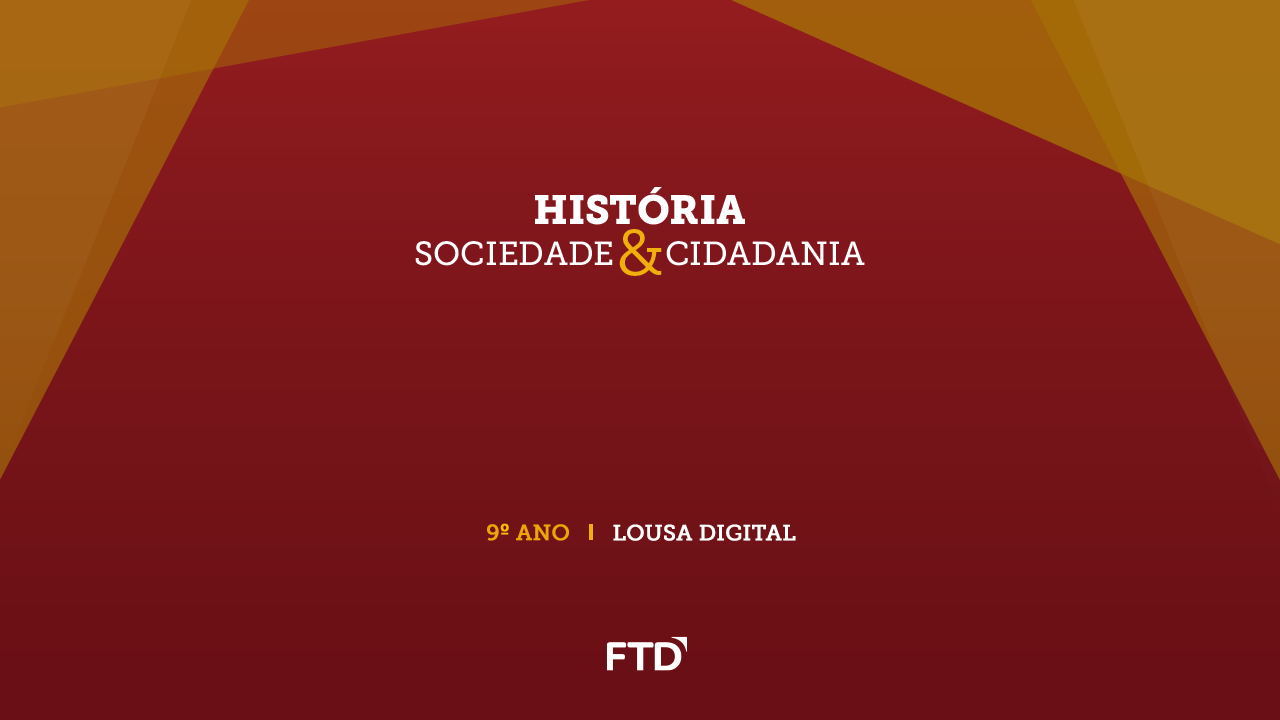 1
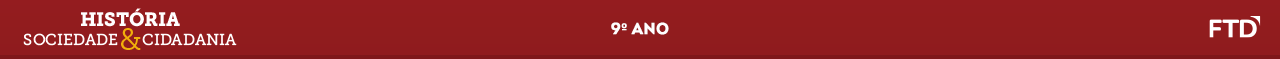 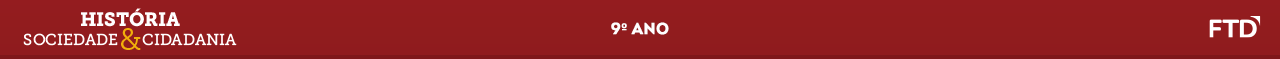 Unidade 3 O Mundo na Guerra Fria
• A Guerra Fria
• Revoluções socialistas: China e Cuba
• Nacionalismos africano e asiático
• Brasil: uma experiência democrática (1945 a 1964)
• Ditaduras na América Latina
2
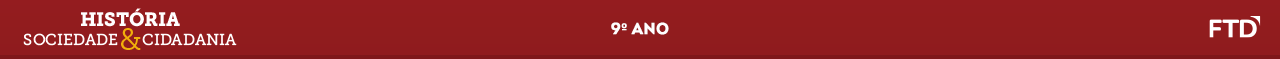 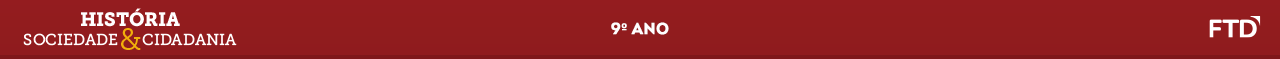 A Guerra Fria
3
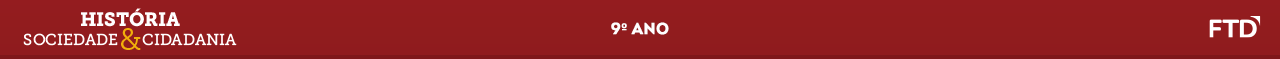 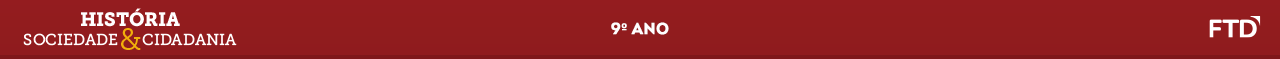 Conferência de Yalta
4
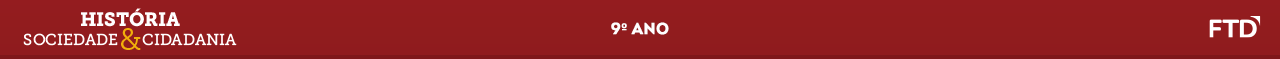 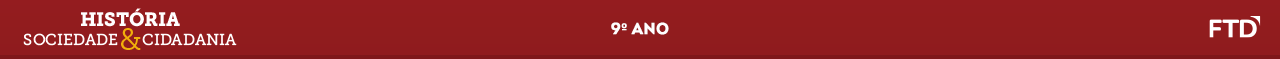 Conferência de Potsdam
Aliados reuniram-se novamente e tomaram uma série de medidas: 
destruição de todos os símbolos, livros e monumentos nazistas (desnazificação); 
criação do Tribunal de Nuremberg; 
divisão da Alemanha (e da capital Berlim) em quatro setores de ocupação.
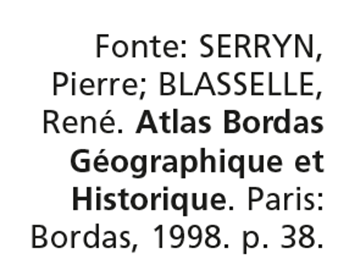 5
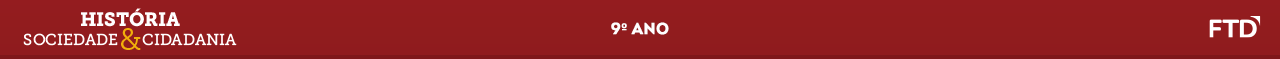 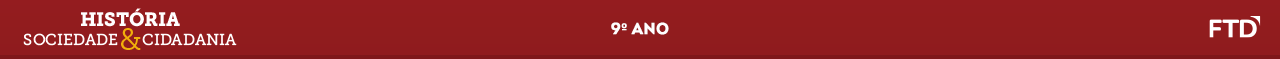 Organização das Nações Unidas
6
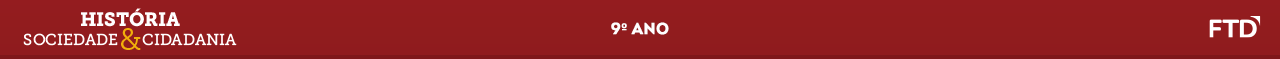 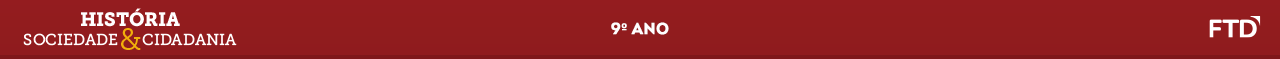 Um mundo bipolarizado
Winston Churchill: “cortina de ferro”
7
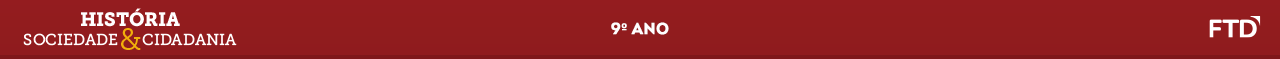 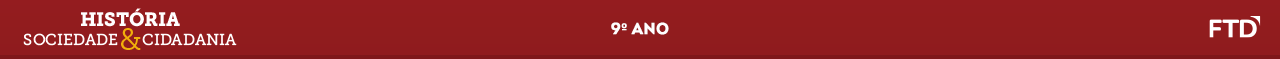 Concessão de tecnologia
Possibilitou rápida recuperação econômica de países como Inglaterra, Alemanha Oriental e França
Plano Marshall
Resultados
Programa
8
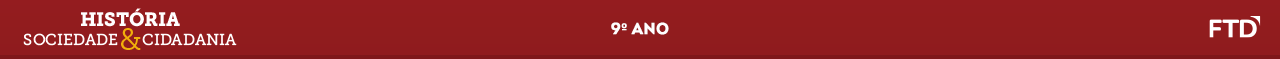 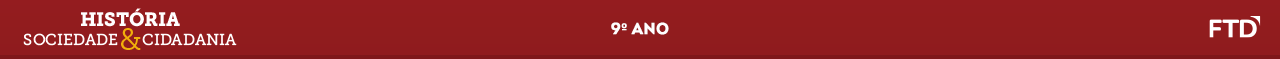 O Muro de Berlim
9
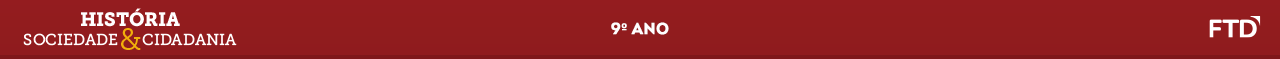 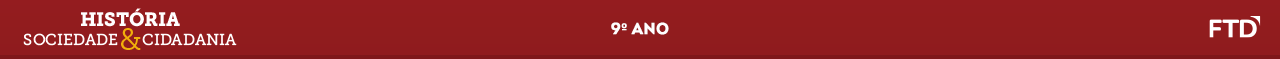 Corrida armamentista e espacial
10
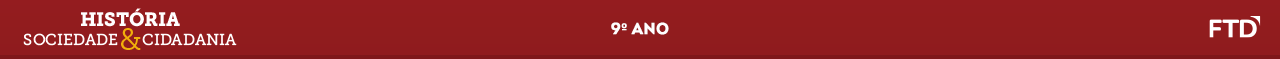 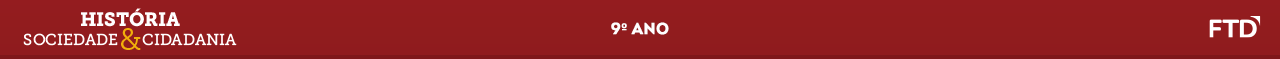 Revoluções socialistas: China e Cuba
China
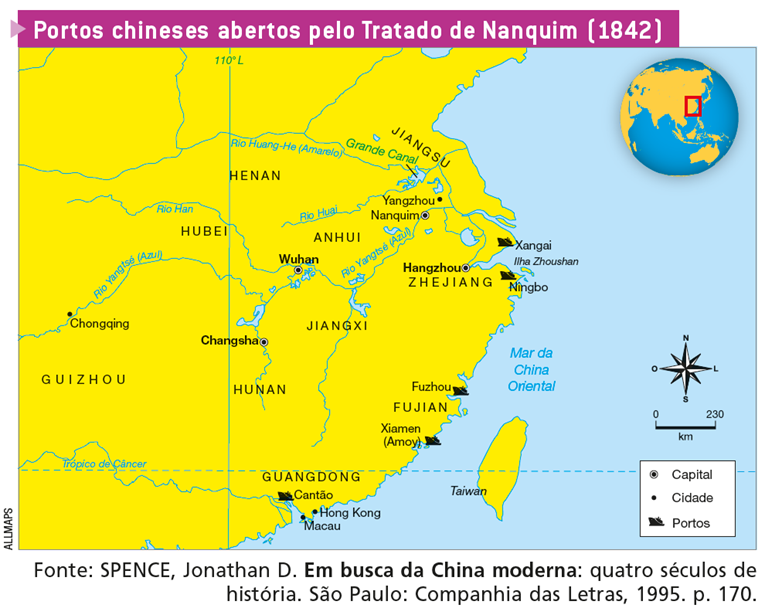 Considerada matriz cultural do Extremo Oriente
Dinastia Qing (1641-1911)
Território influenciado por potências como Inglaterra, França, Alemanha, Japão e Estados Unidos
11
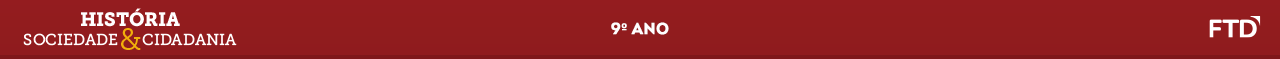 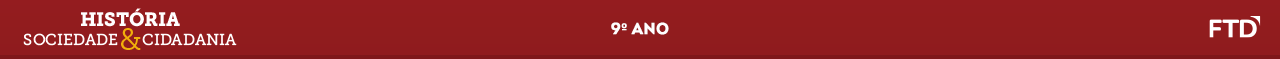 Subordinação ao Ocidente
12
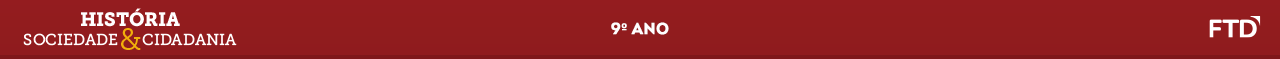 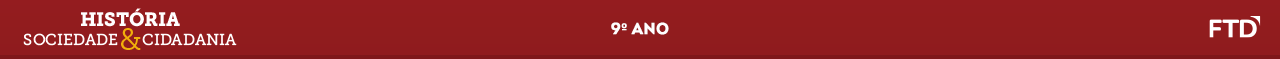 Proclamação da República na China
13
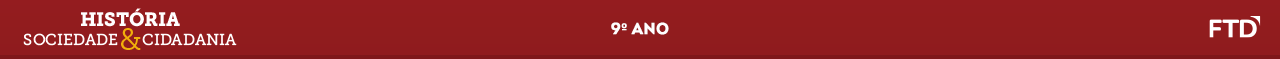 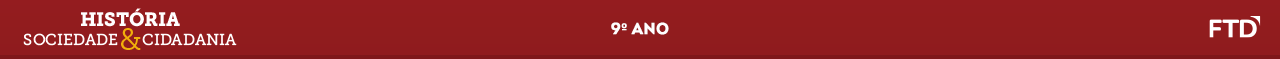 14
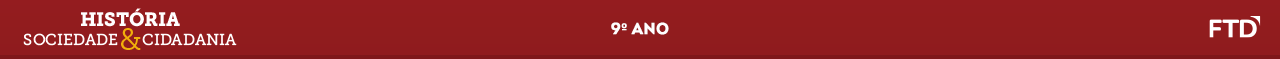 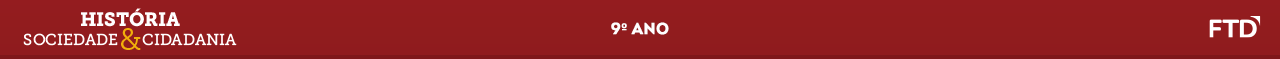 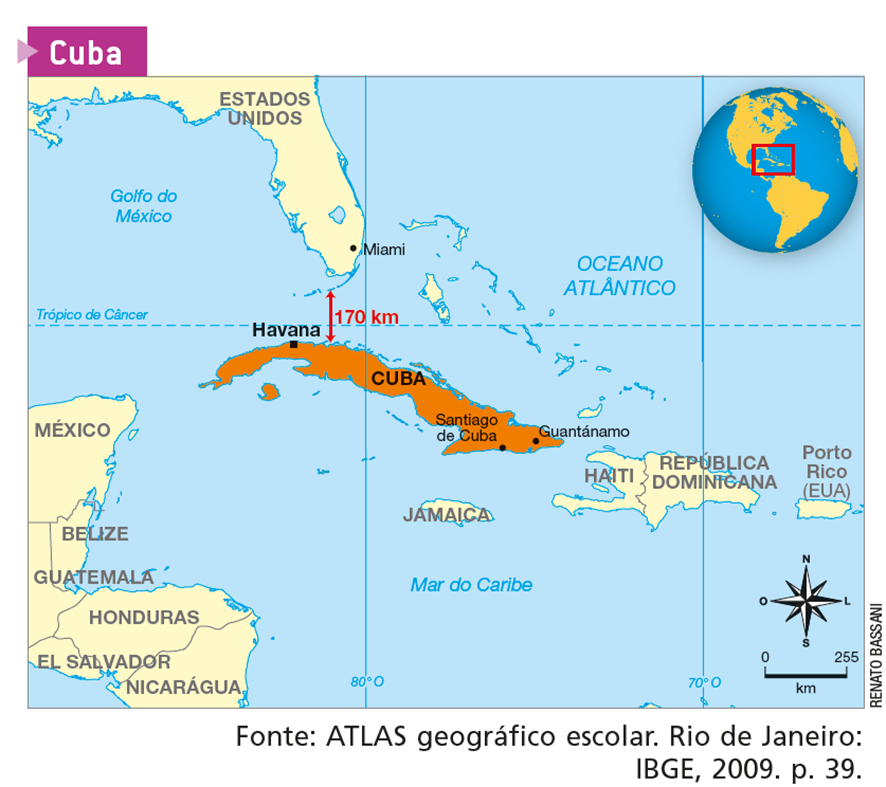 Revolução Cubana
Influência do imperialismo norte-americano
Concentração da riqueza em mãos de poucas famílias
População vivendo de forma precária
Ditaduras corruptas e violentas
Golpe de Fulgencio Batista
Fidel Castro, Che Guevara e Camilo Cienfuegos: revolução
15
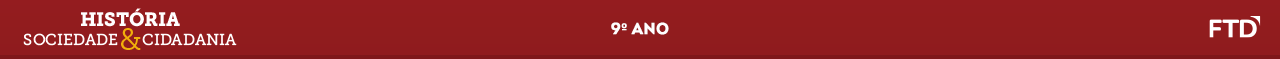 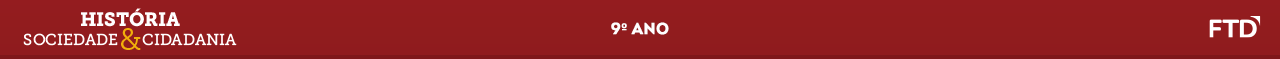 Fidel Castro no poder
Crise dos Mísseis
16
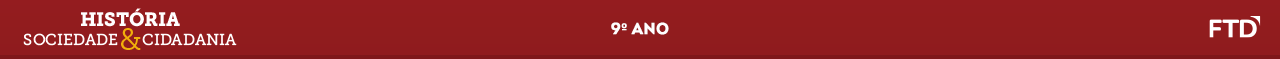 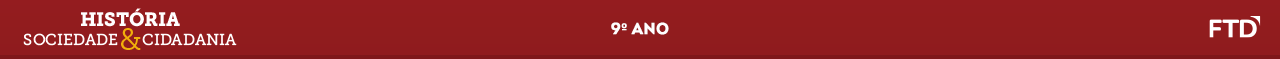 Nacionalismos africano e asiático
17
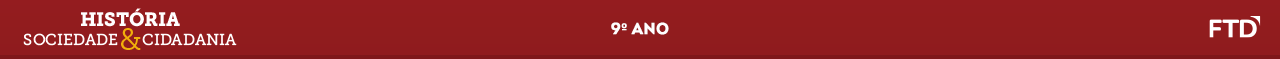 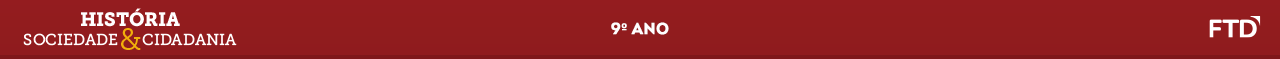 África
18
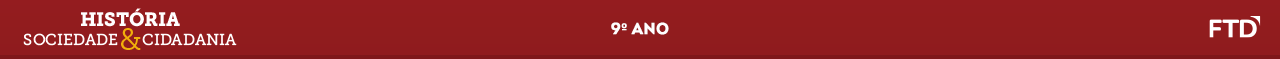 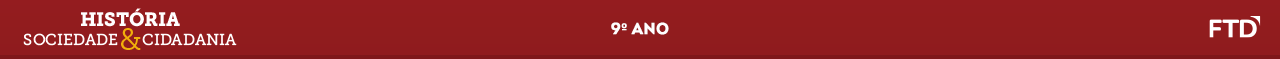 Índia
Fonte: A SOMBRA dos ditadores: 1925-1950. São Paulo: Time-Life: Abril, 1993. p. 108. (História em revista).
19
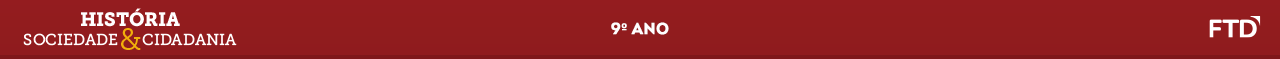 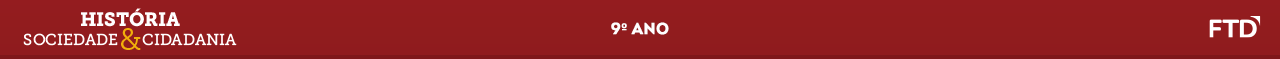 África:Em 1945 o número de países de países africanos independentes era muito reduzido. Nos 30 anos seguintes, a maior parte da África tinha conquistado sua independência.
20
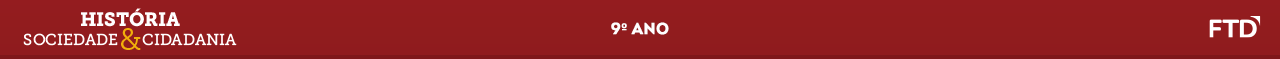 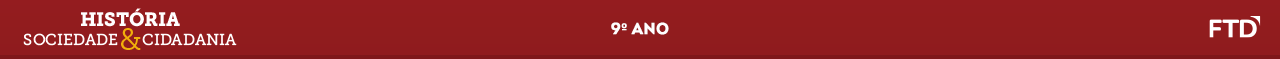 África do Sul
• Descendentes de europeus (minoria da população)
• Leis segregacionistas (1911)
• Apartheid
• Congresso Nacional Africano (CNA)
• Nelson Mandela
• Massacre de Soweto
• 1990: fim do apartheid
• 1994: Eleição de Nelson Mandela
21
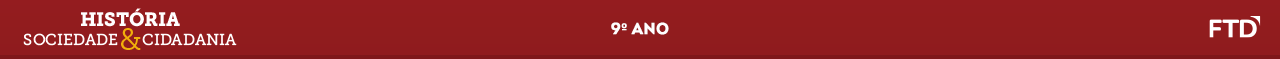 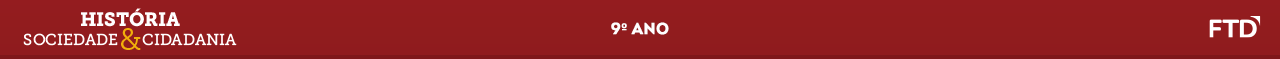 Brasil: uma experiência democrática(1945 a 1964)
No período de 1945 a 1964, o Brasil viveu uma experiência democrática, marcada pela disputa entre dois projetos políticos:
22
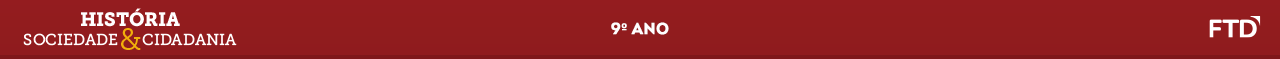 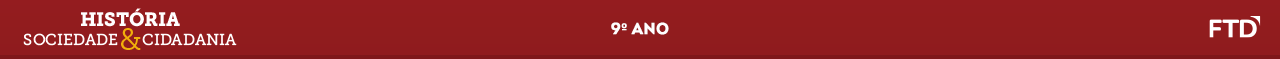 Governo Dutra
Eurico Gaspar Dutra foi eleito presidente em 1945.
Seu mandato (1946-1950) foi simultâneo ao início da Guerra Fria. Dutra alinhou-se aos EUA.
Ainda em seu governo, houve a votação e aprovação de uma nova Constituição para o Brasil:
23
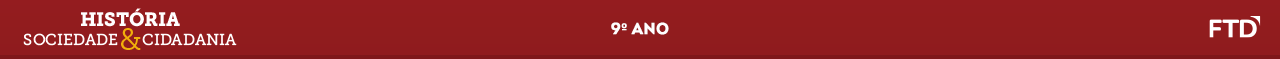 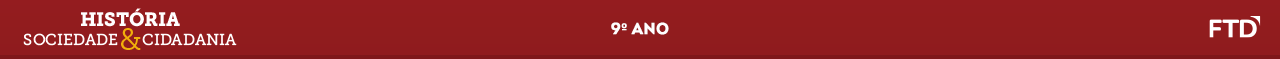 As eleições de 1950
O candidato Getúlio Vargas foi eleito, dando início ao seu segundo mandato como presidente no Brasil:
24
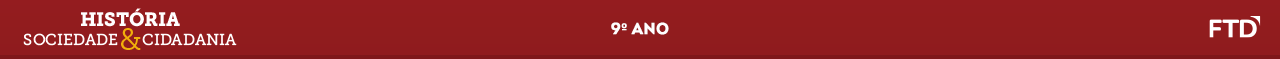 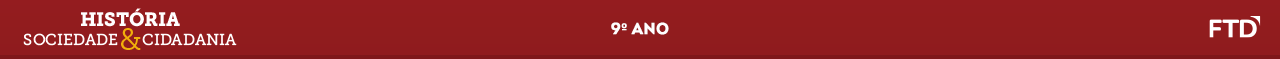 Lott garante a posse de JK
Em 1955, Juscelino Kubitschek de Oliveira foi eleito presidente e João Goulart, vice-presidente;
União Democrática Nacional (UDN) questionava o resultado das eleições e organizou golpe de Estado;
As tentativas golpistas foram frustradas pelo general Lott, que assegurou a posse de JK com a segurança de soldados.
O governo de Kubitschek foi marcado por uma política econômica chamada de desenvolvimentismo, conduzida por um Plano de Metas, para cinco grandes frentes de atuação:
25
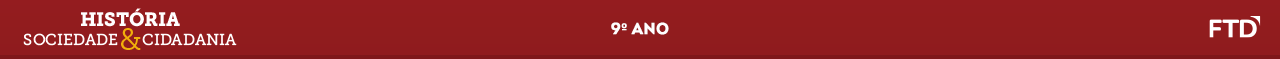 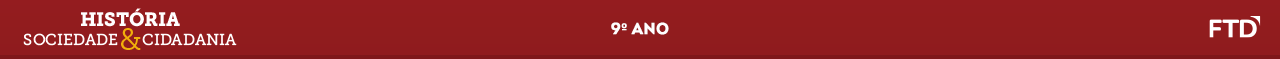 26
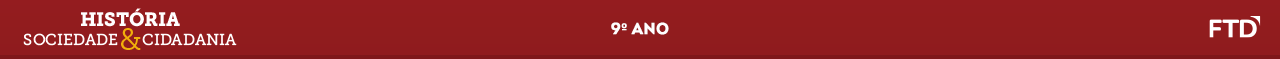 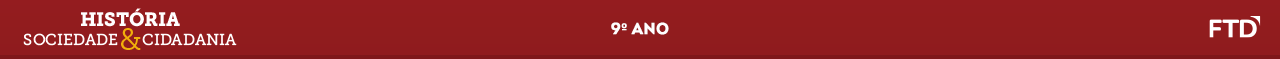 Governo Jânio Quadros
Empossado como presidente em 1961 e tendo o adversário político João Goulart como vice, Jânio Quadros teve um mandato breve e polêmico:
27
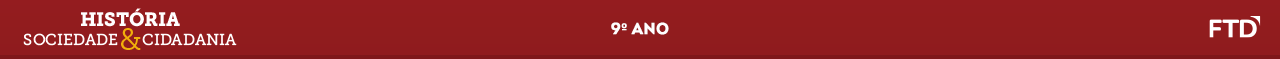 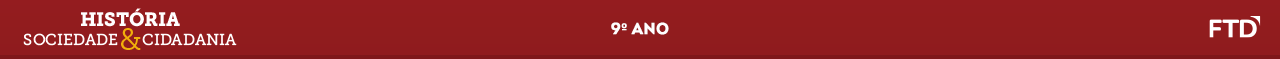 Governo João Goulart e o golpe civil-militar de 1964
Após a renúncia de Jânio Quadros, o vice-presidente eleito, João Goulart, assumiu o governo do país.
28
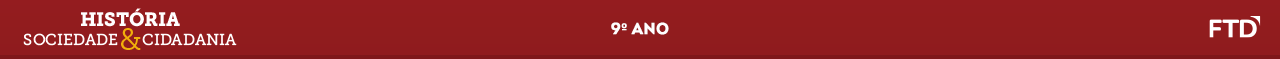 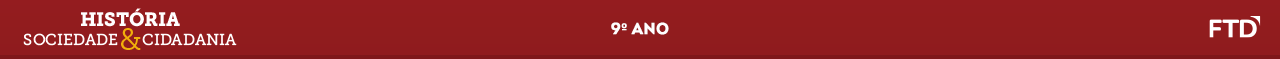 Ditaduras na América Latina
Brasil
29
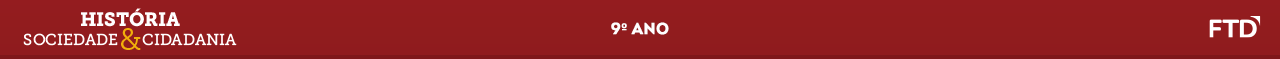 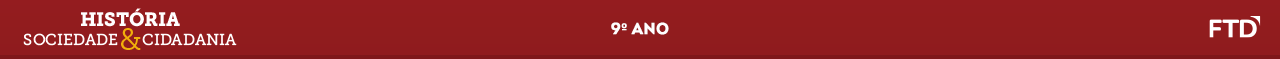 Brasil
30
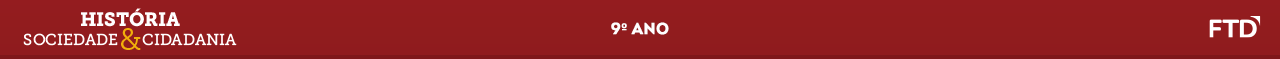 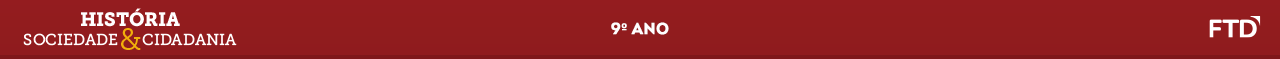 Chile e Argentina
31